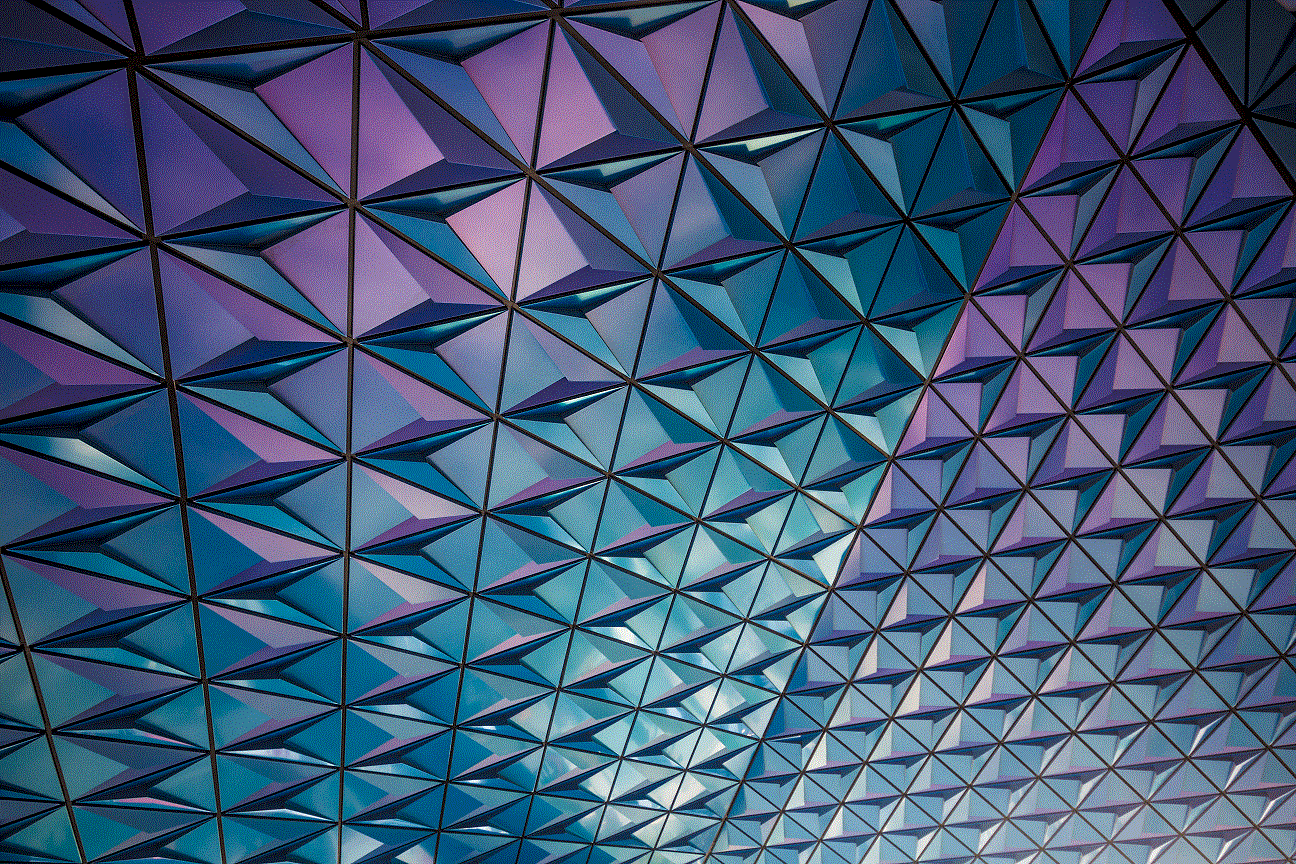 Health Sciences LibrarianAnna Liss Jacobsen, MA, MLSjacobsea@iu.edu
outline
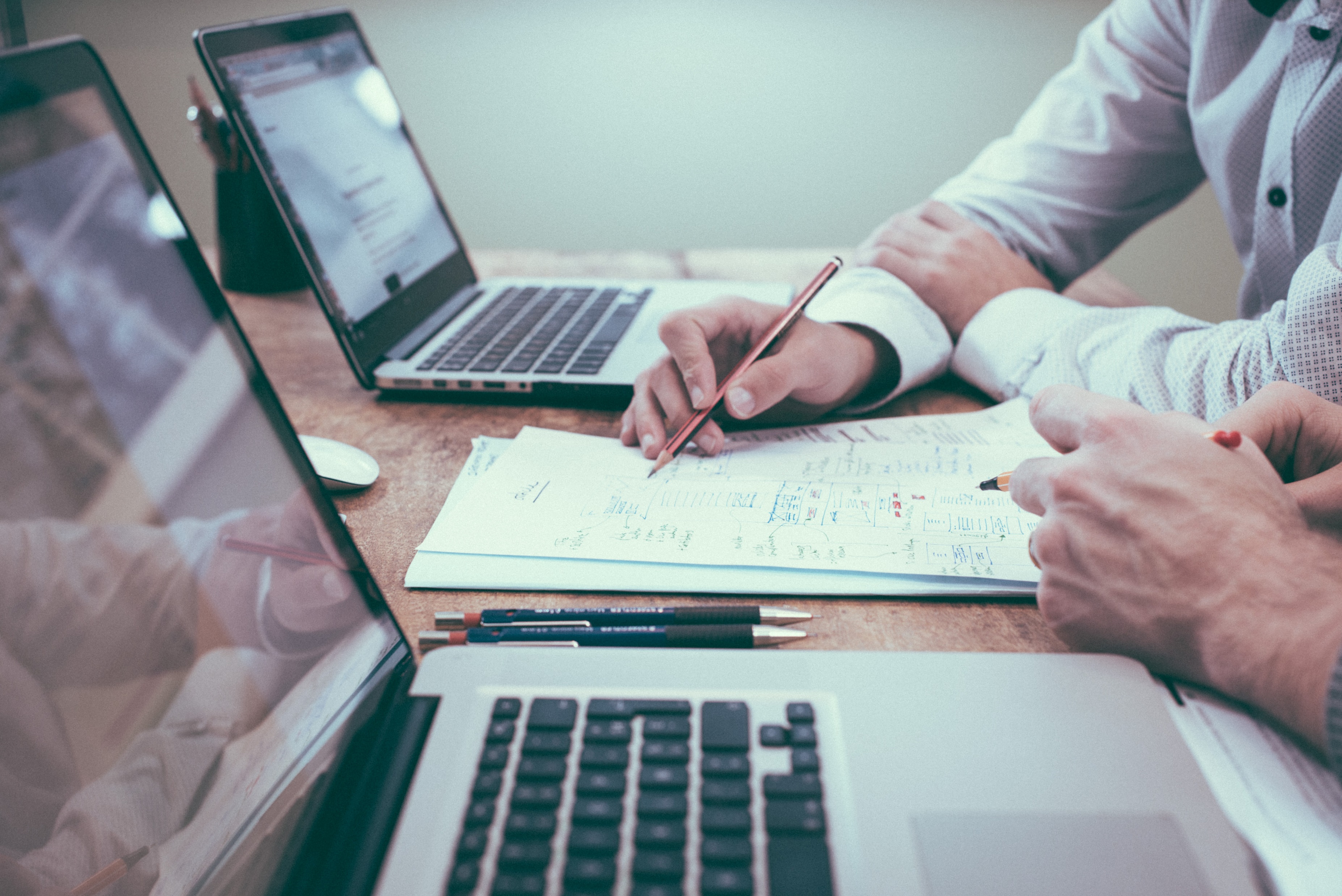 What: Nih dms policy
January 25, 2023: NIH grant applications must include a data management and sharing plan (DMSP)

A DMSP is an outline of scientific data management, sharing and preservation activities during and after a research project

Plan for managing your scientific data during your project
Ensure your scientific data is usable when project is done

Short document
Addresses 6 elements
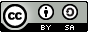 Why: Nih dms policy
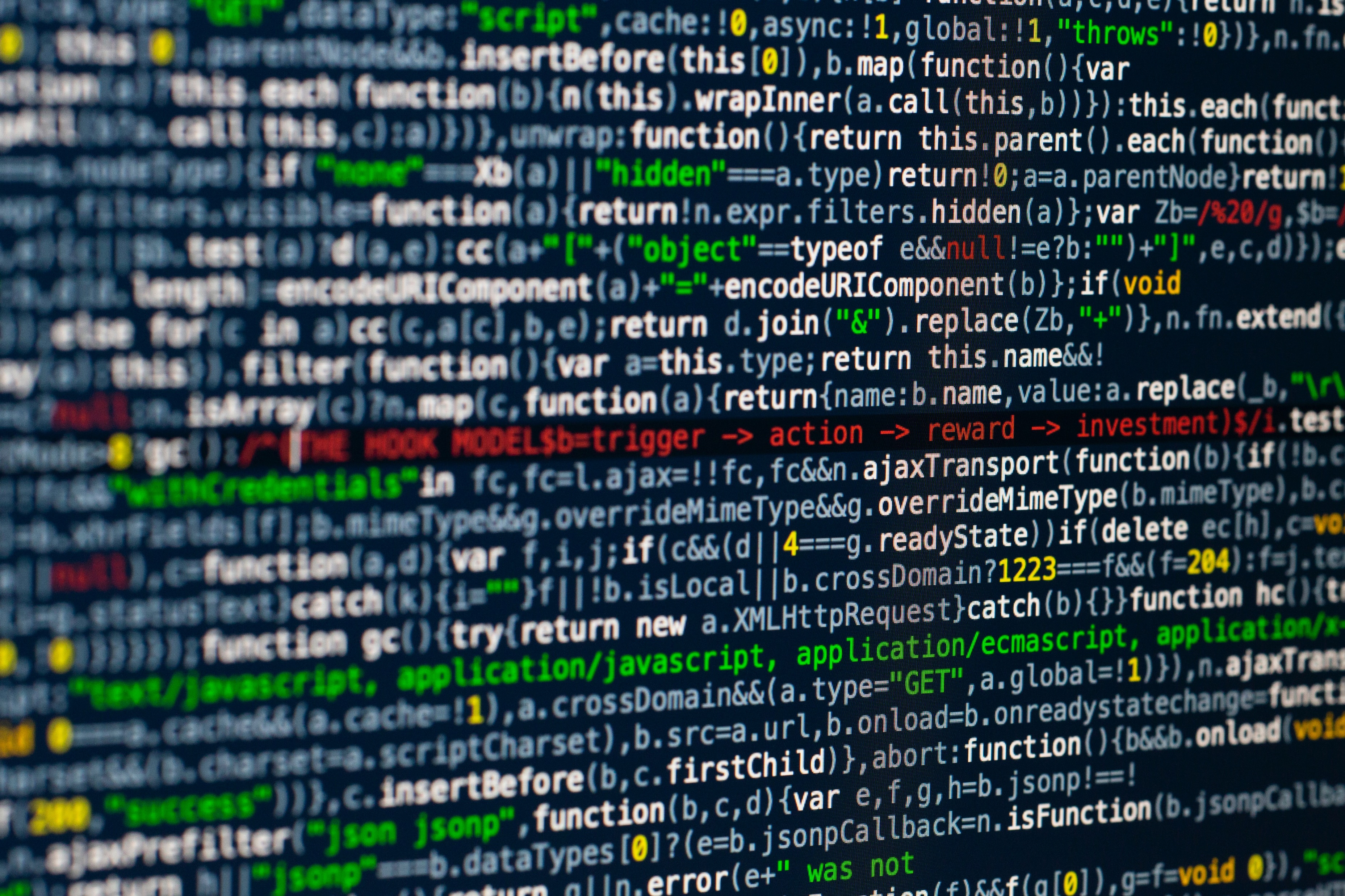 Nih dms policy – 6 Elements	 (1 of 3)
1.  Data Type
Summarize research data 
What data will be preserved and shared?
What information about the data (metadata) will be provided?
How to write a readme file
2.  Related Tools, Software, and/or Code needed to access or use scientific data
Examples: Excel, R
Further information at IUPUI Nursing Libguide: Data
Nih dms policy – 6 Elements (2 of 3)
3.  Standards
Data standards - agreed upon methods of communicating about data
Example
OMOP - clinical data
DDI - social and behavioral sciences

4.  Data Preservation, Access, and Associated Timelines
Where will data be stored? 
NIH supported repositories
How and when can data be accessed?
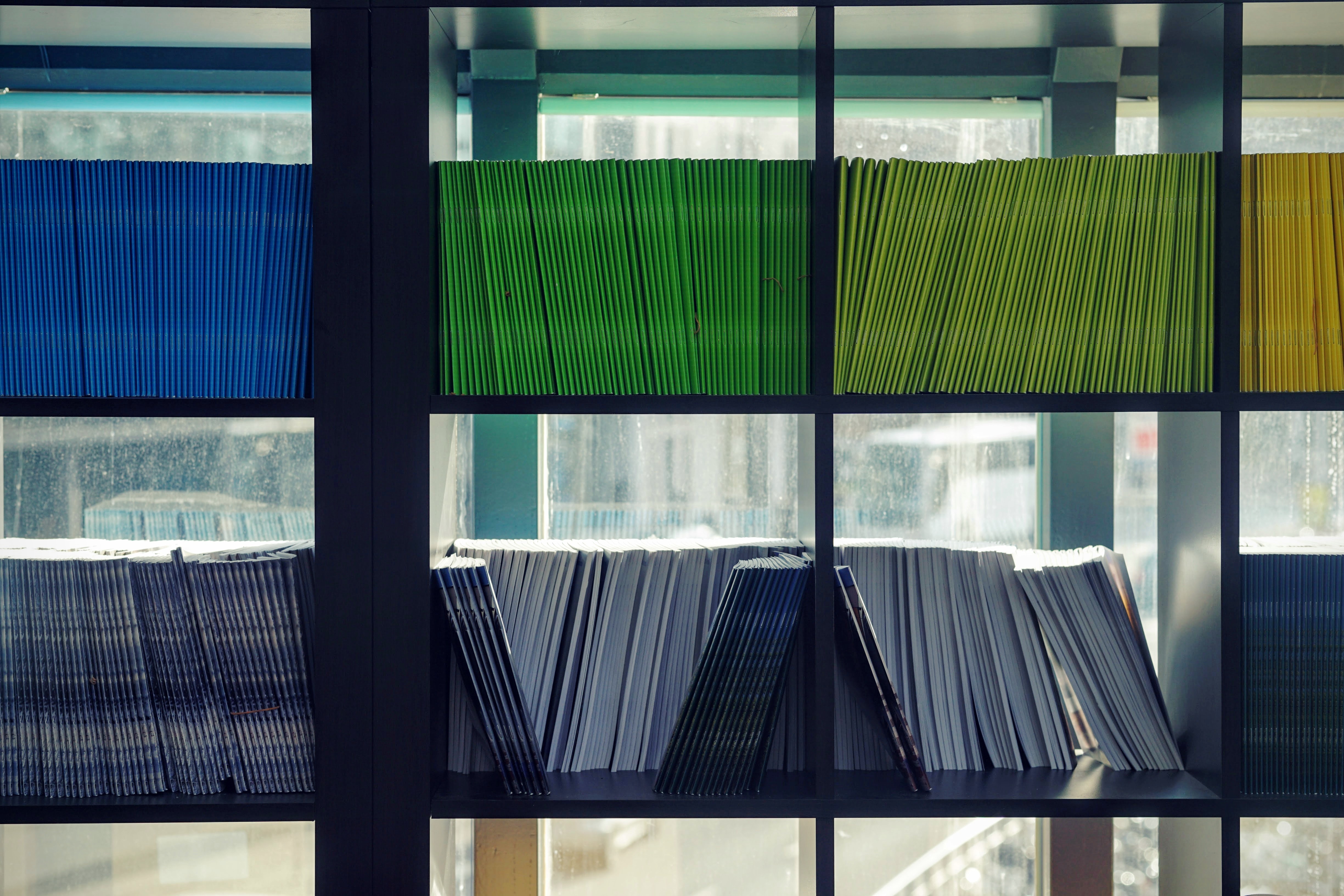 Further information at IUPUI Nursing Libguide: Data
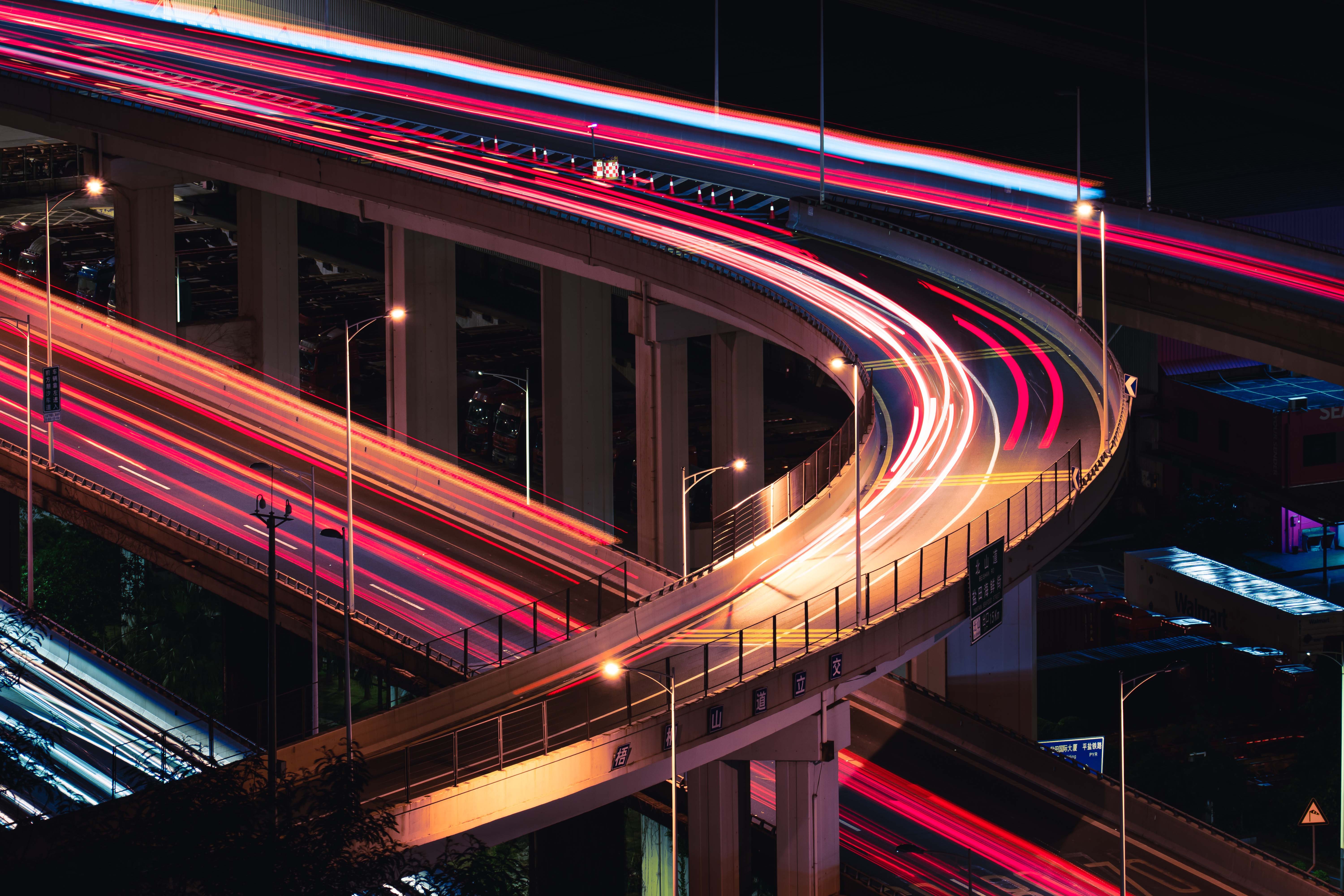 Nih dms policy – 6 Elements   (3 of 3)
5.  Access, distribution or reuse of data
Reasons not to share data
Legal - intellectual property
Technical – storage, etc.
Ethical - privacy of human participants

Oversight of data management and sharing
Who manages, preserves and shares data?
Further information at IUPUI Nursing Libguide: Data
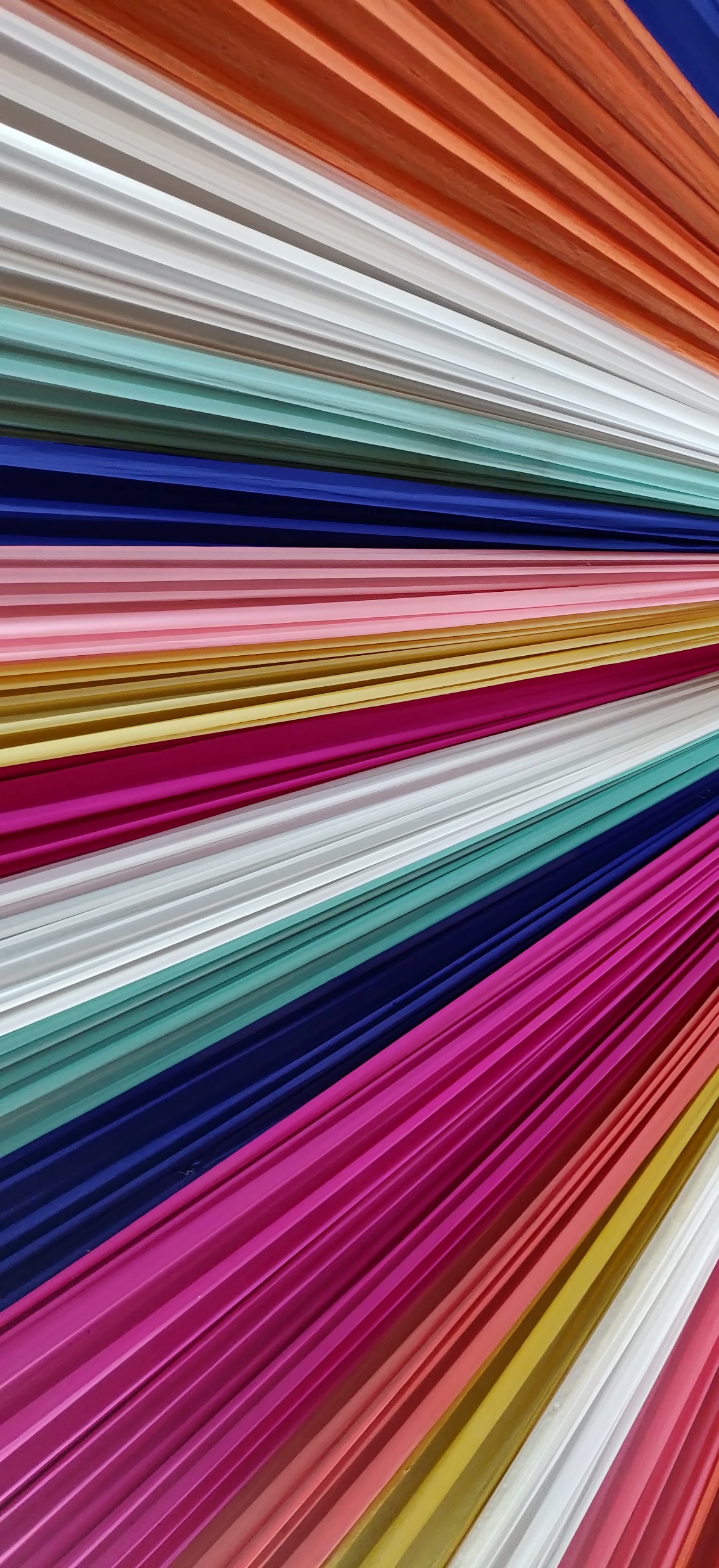 DMPTool.org
Plan builder
Sample plans
Tailored templates
Links to funder sites
Export
Free
Dmp tool
Access DMPTool.org
Create account with IUPUI email
Click Create Plan

Further guidance
Arizona State University tutorial
DMSP & DMP Examples
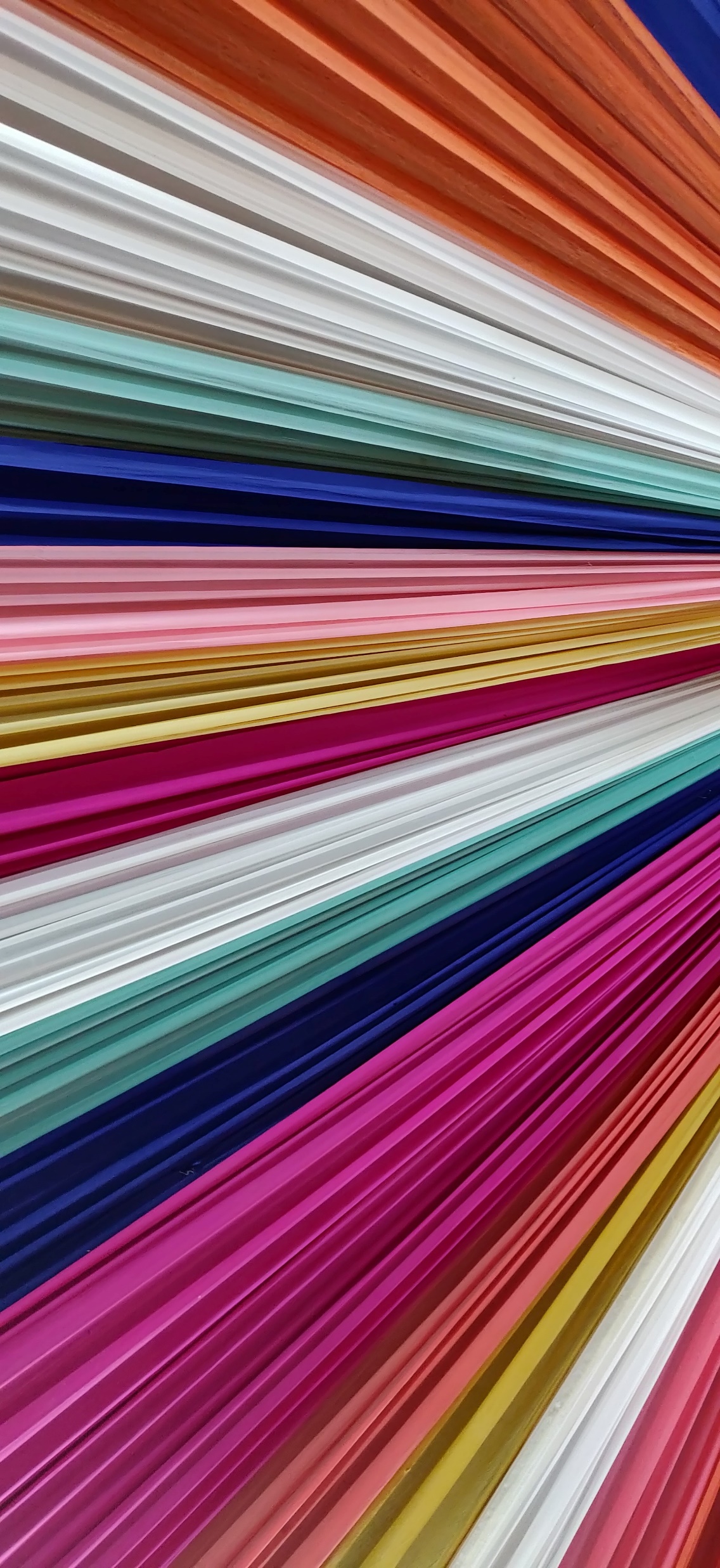 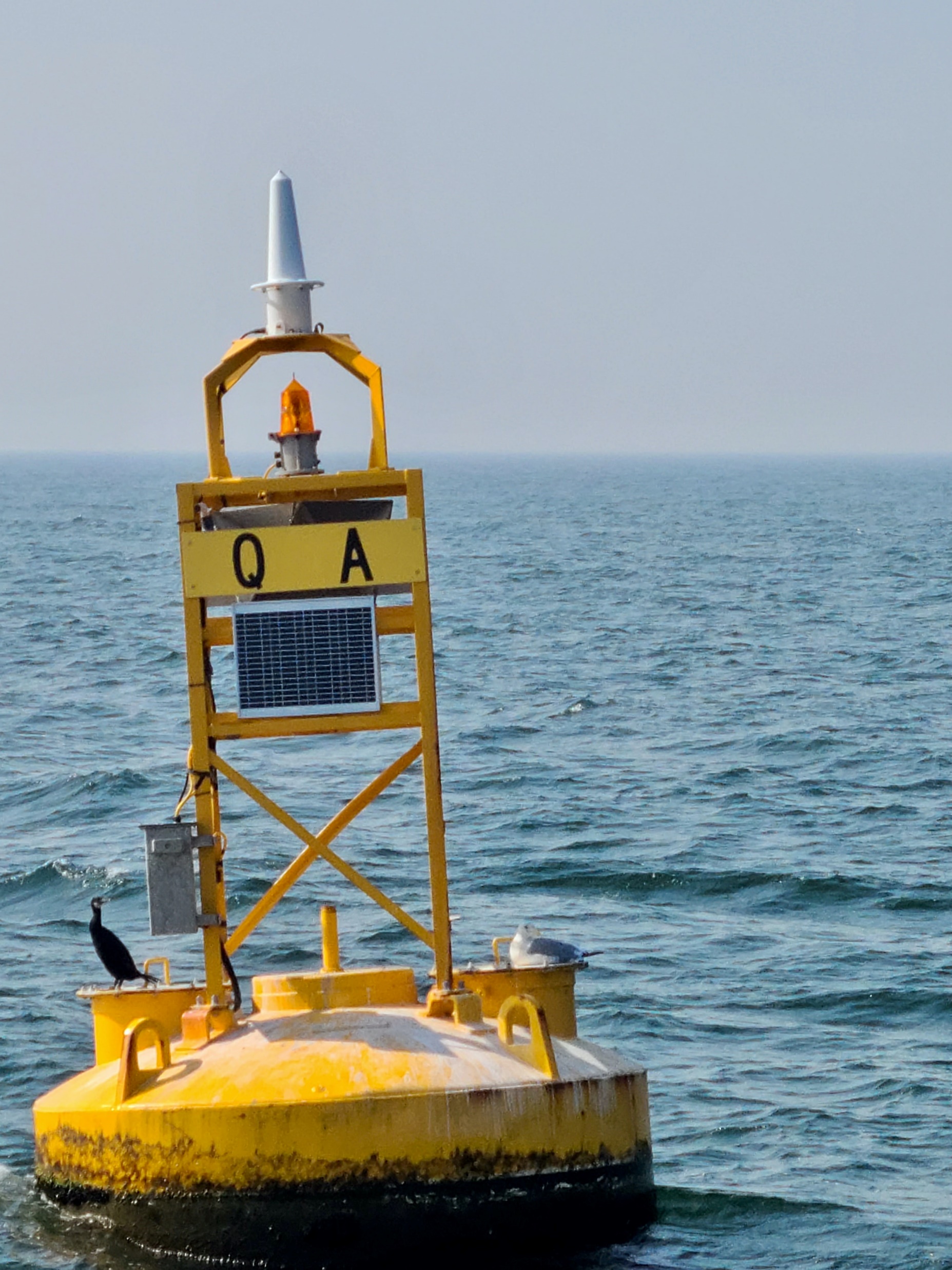 Questions / comments?
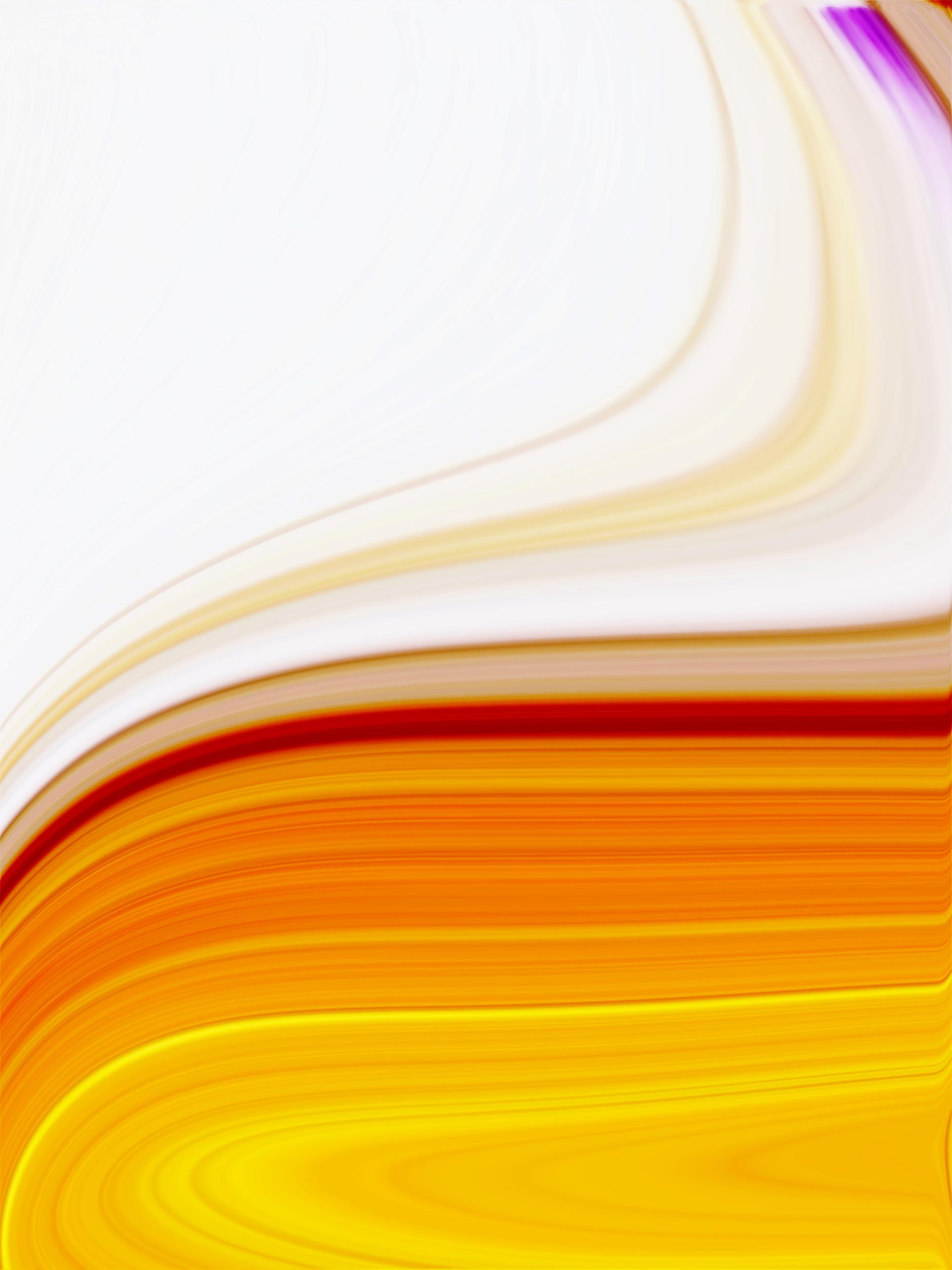 ORCID
Open Researcher and Contributor IDentifier
What: Orcid
Why get an ORCID?
HOW TO’s: ORCID
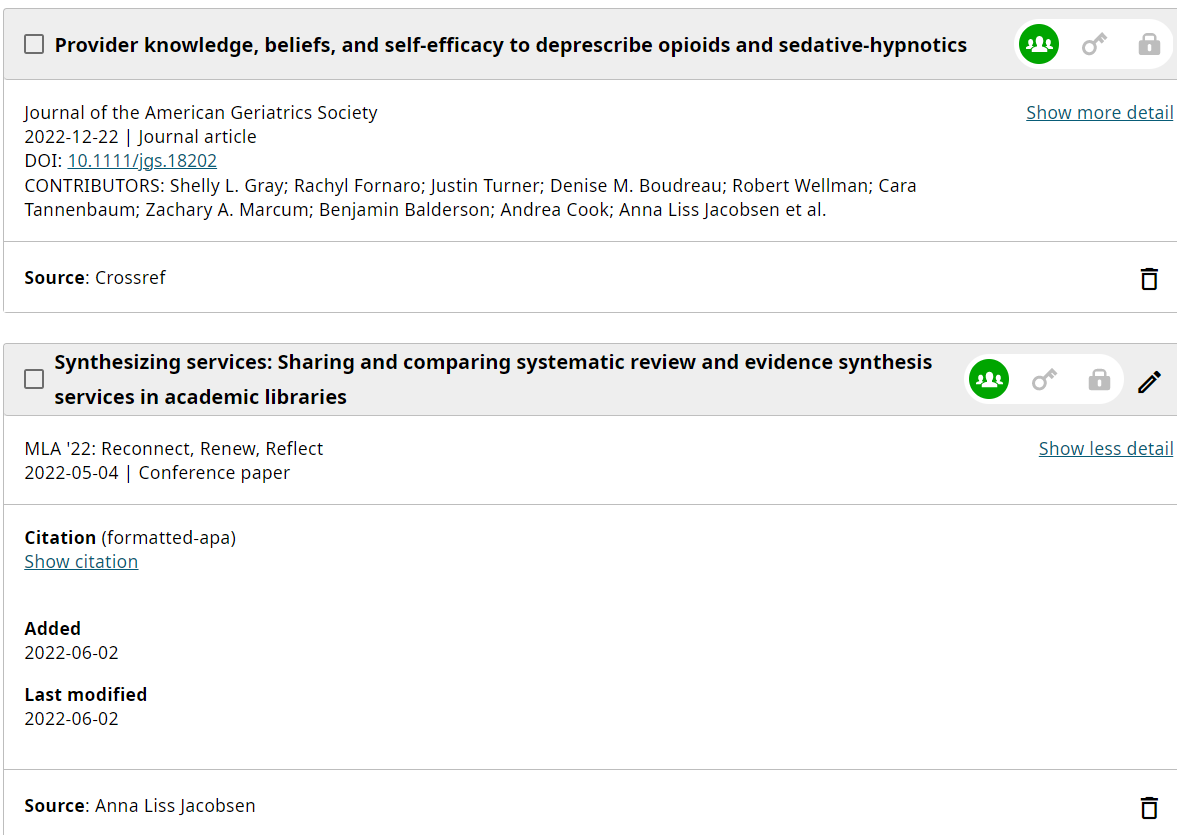 Create ORCID profile
Identifying Information 
Research Keywords
Set Visibility
Add activities
Funding
Works 
Allow third party systems to update profile
CrossRef and more
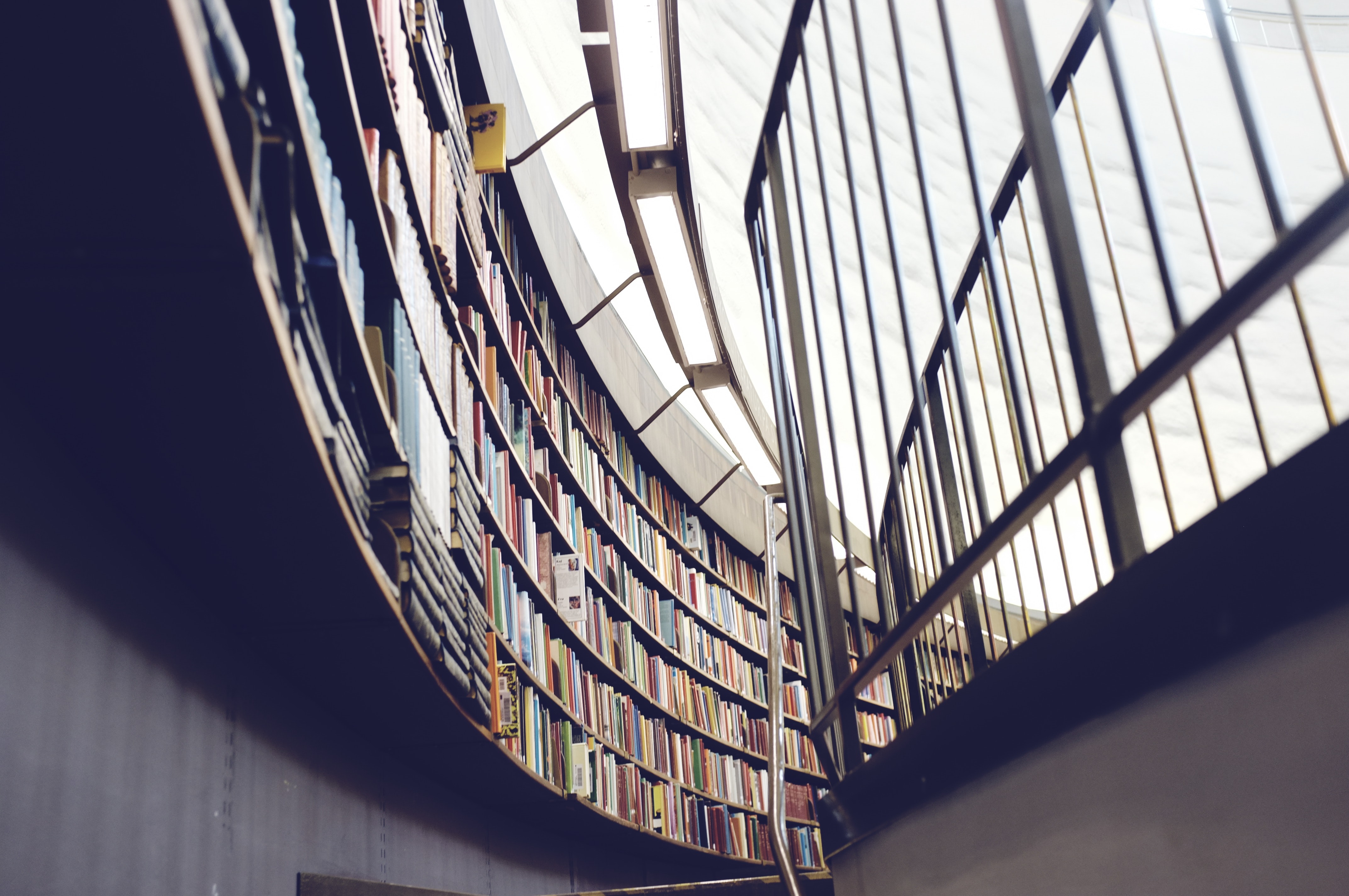 Thank you
Anna Liss Jacobsen, jacobsea@iu.edu
IUPUI Health Sciences Librarian
https://iupui.libguides.com/nursing/home